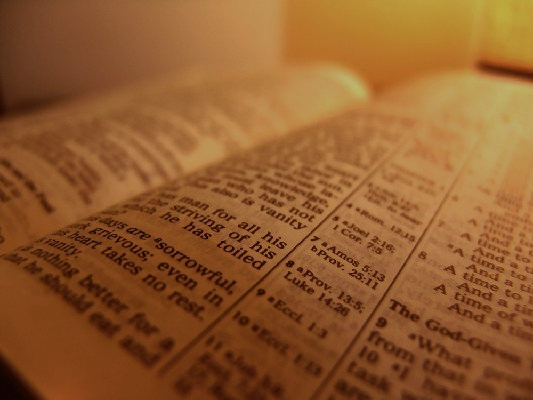 الكتاب المقدس                                       في القرارات الأخلاقية
المحاضرة 22
د. لويس وينكلر • مدرسة شرق آسيا اللاهوتية (سنغافورة)تحميل د. ريك جريفيث • مؤسسة الدراسات اللاهوتية الأردنيةالملفات بلغات عدة للتنزيل المجاني على  BibleStudyDownloads.org
1. مقدمة
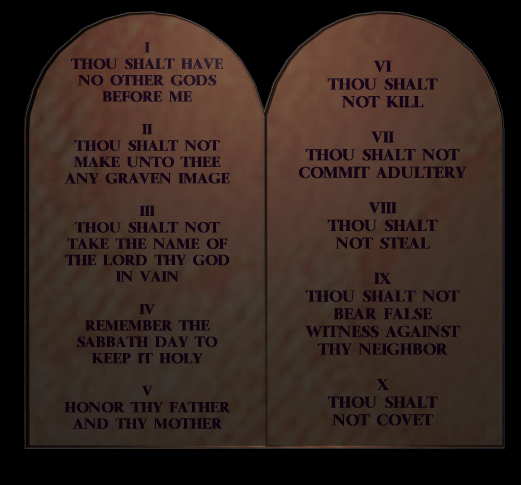 2. طبيعة وسلطة الكتاب المقدس في صنع القرار الأخلاقي
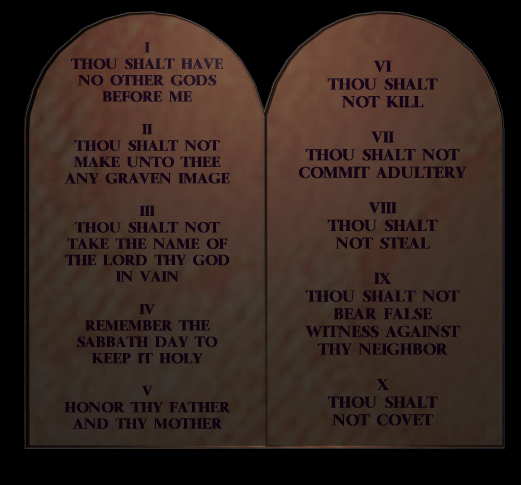 2. طبيعة وسلطة الكتاب المقدس في صنع القرار الأخلاقي
أ. الكتاب المقدس باعتباره كتاب مدونة أخلاقية
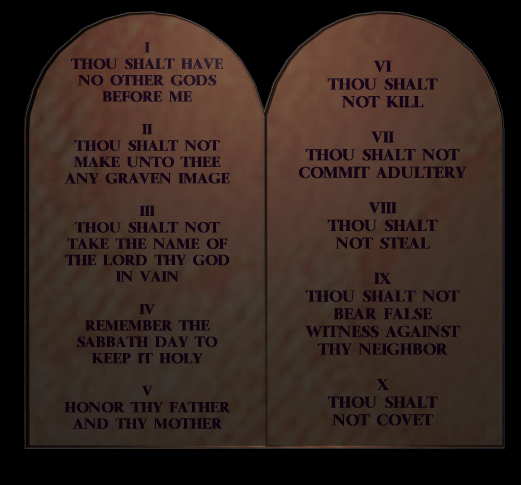 2. طبيعة وسلطة الكتاب المقدس في صنع القرار الأخلاقي
أ. الكتاب المقدس باعتباره كتاب مدونة أخلاقية
1. التعريف
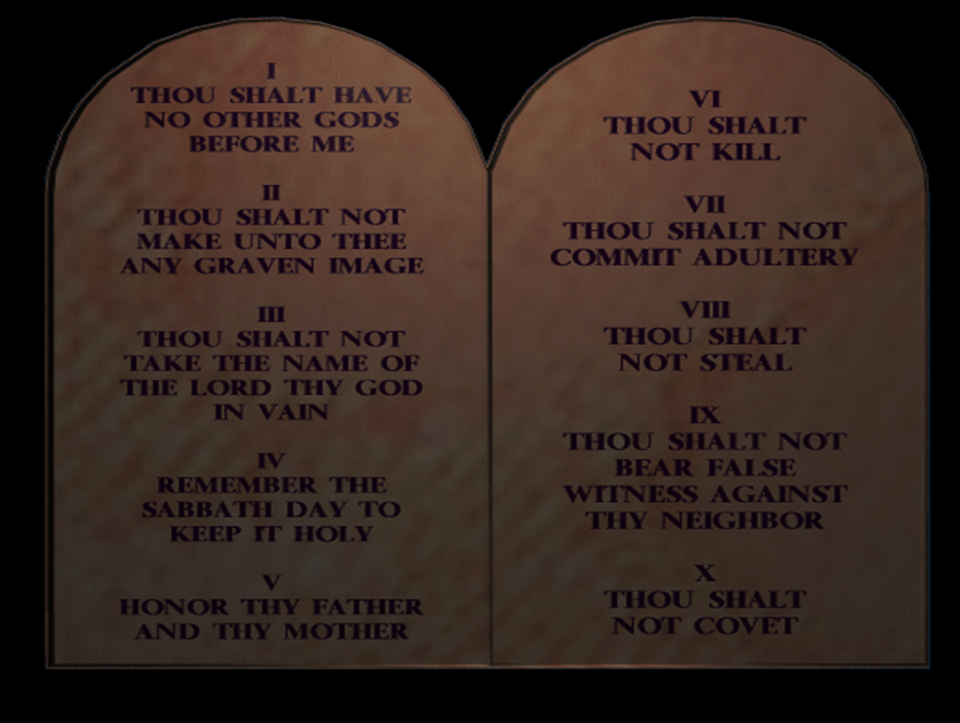 2. طبيعة وسلطة الكتاب المقدس في صنع القرار الأخلاقي
أ. الكتاب المقدس باعتباره كتاب مدونة أخلاقية
1. التعريف
2. التقييم
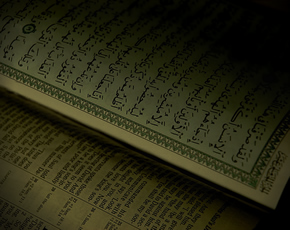 2. طبيعة وسلطة الكتاب المقدس في صنع القرار الأخلاقي
أ. الكتاب المقدس باعتباره كتاب مدونة أخلاقية
1. التعريف
2. التقييم
ب. الكتاب المقدس باعتباره مصدر أخلاقي مساعد إلى جانب مصادر أخرى كثيرة
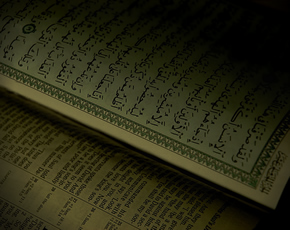 2. طبيعة وسلطة الكتاب المقدس في صنع القرار الأخلاقي
أ. الكتاب المقدس باعتباره كتاب مدونة أخلاقية
1. التعريف
2. التقييم
ب. الكتاب المقدس باعتباره مصدر أخلاقي مساعد إلى جانب مصادر أخرى كثيرة
1. التعريف
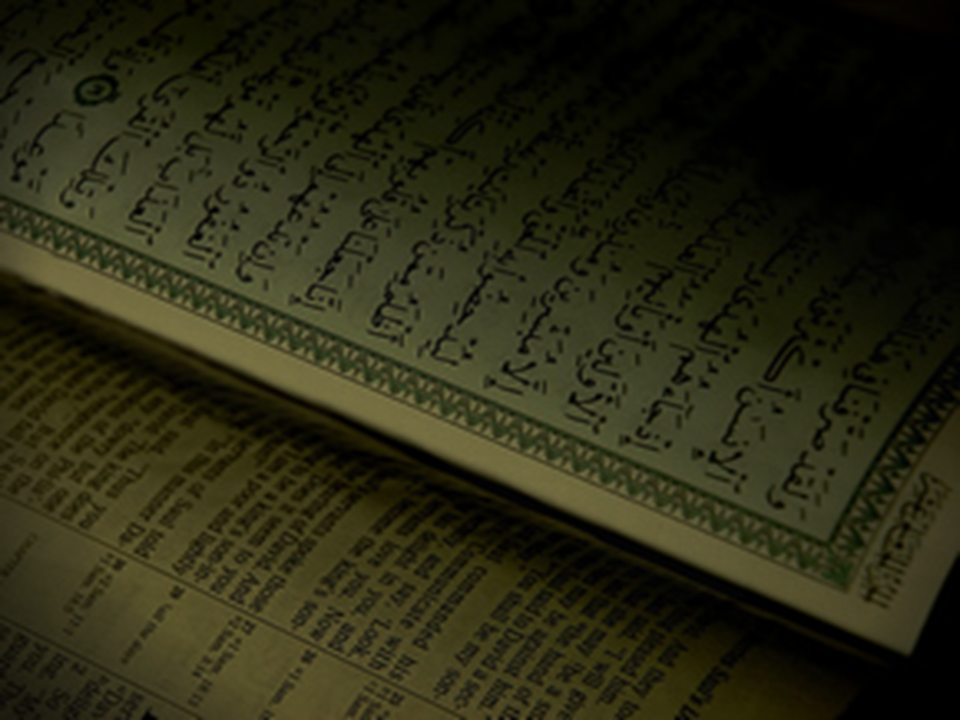 2. طبيعة وسلطة الكتاب المقدس في صنع القرار الأخلاقي
أ. الكتاب المقدس باعتباره كتاب مدونة أخلاقية
1. التعريف
2. التقييم
ب. الكتاب المقدس باعتباره مصدر أخلاقي مساعد إلى جانب مصادر أخرى كثيرة
1. التعريف
2. التقييم
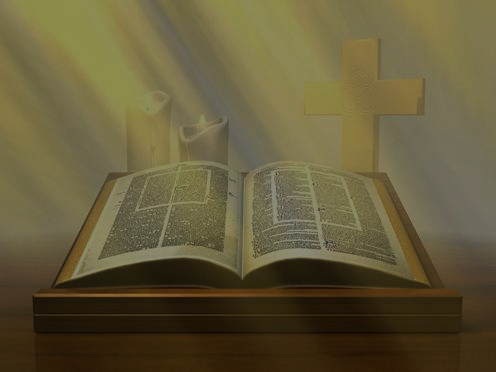 2. طبيعة وسلطة الكتاب المقدس في صنع القرار الأخلاقي
ت. الكتاب المقدس باعتباره كلمة الله الموحى بها
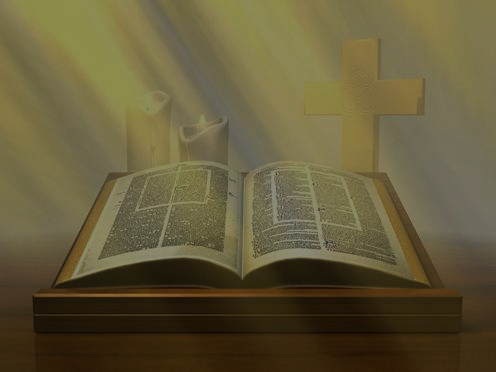 2. طبيعة وسلطة الكتاب المقدس في صنع القرار الأخلاقي
ت. الكتاب المقدس باعتباره كلمة الله الموحى بها
1. التعريف
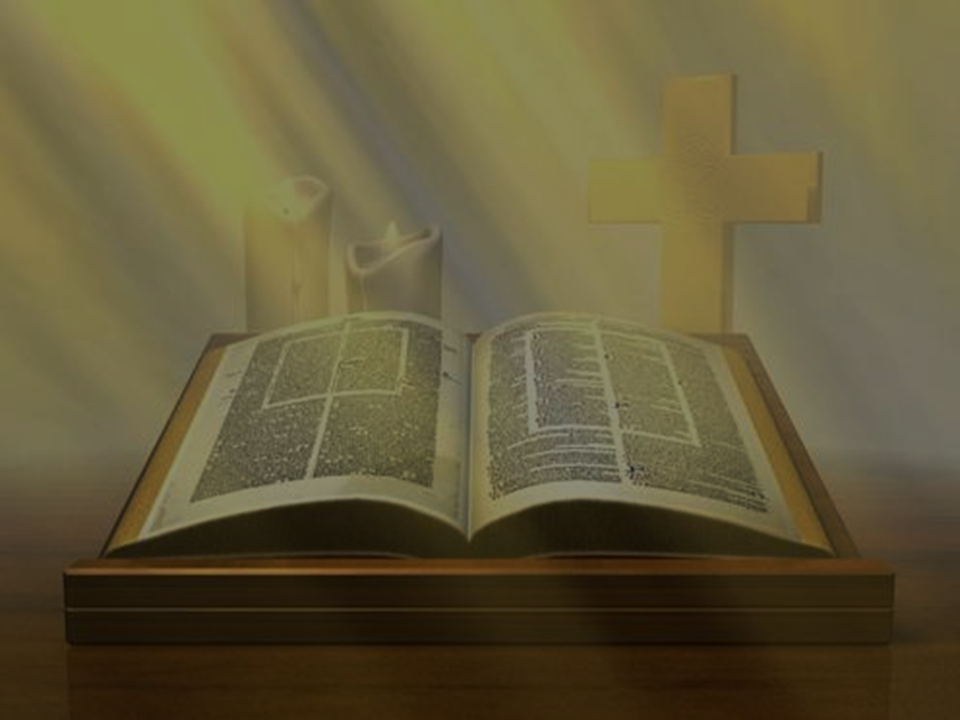 2. طبيعة وسلطة الكتاب المقدس في صنع القرار الأخلاقي
ت. الكتاب المقدس باعتباره كلمة الله الموحى بها
1. التعريف
2. التقييم
3. القضايا التفسيرية في صنع القرار الأخلاقي
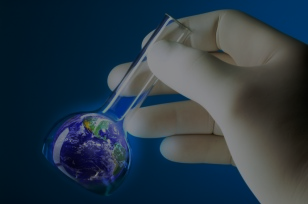 3. القضايا التفسيرية في صنع القرار الأخلاقي
أ. لم يتم معالجة الكثير من القضايا الأخلاقية المعاصرة بشكل مباشر في الكتب المقدسة
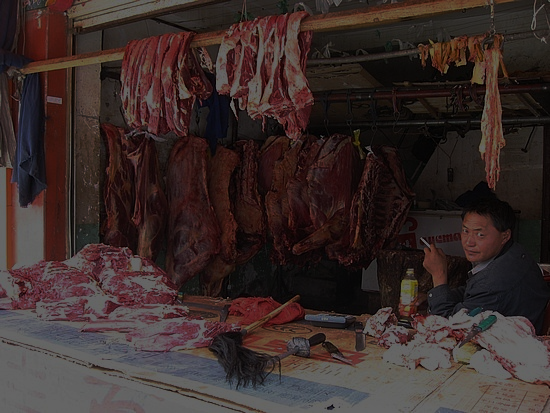 3. القضايا التفسيرية في صنع القرار الأخلاقي
أ. لم يتم معالجة الكثير من القضايا الأخلاقية المعاصرة بشكل مباشر في الكتب المقدسة
ب. تم معالجة بعض القضايا الأخلاقية في الكتب المقدسة، ورغم ارتباطها الوثيق فإنها ليست متطابقة مع القضايا الأخلاقية الحالية.
3. القضايا التفسيرية في صنع القرار الأخلاقي
ت. القضايا المتعلقة بالعلاقة بين العهدين القديم والجديد
3. القضايا التفسيرية في صنع القرار الأخلاقي
ت. القضايا المتعلقة بالعلاقة بين العهدين القديم والجديد
1. بخصوص التاريخ
3. القضايا التفسيرية في صنع القرار الأخلاقي
ت. القضايا المتعلقة بالعلاقة بين العهدين القديم والجديد
1. بخصوص التاريخ
2. بخصوص النوع الأدبي
3. القضايا التفسيرية في صنع القرار الأخلاقي
ت. القضايا المتعلقة بالعلاقة بين العهدين القديم والجديد
1. بخصوص التاريخ
2. بخصوص النوع الأدبي
3. بخصوص العهد القديم والعهد الجديد والطبيعة المتدرجة للإعلان الإلهي
3. القضايا التفسيرية في صنع القرار الأخلاقي
ث. العلاقة بين فرادة الموقف والطابع العالمي للمتطلبات الأخلاقية
3. القضايا التفسيرية في صنع القرار الأخلاقي
ث. العلاقة بين فرادة الموقف والطابع العالمي للمتطلبات الأخلاقية
ج. التعامل مع القضايا التي تتضمن مبادئ ونماذج كتابية متعددة
يجب أن يتم البت في القضايا الصعبة ضمن الخطوط العريضة للتعليم الكتابي، ولكن في بعض الأحيان قد نضطر إلى اللجوء إلى قيادة الروح القدس، وتمييز المجتمع المسيحي. وهذا لا يعني أن استجابة أخلاقية واحدة جيدة مثل الأخرى، ولكنه يعني أننا يجب أن نستخدم التواضع في عملية صنع القرار، نحتاج أن نوضح ما هو على المحك كتابياً ولاهوتياً، ثم نسعى إلى الخير الأخلاقي من خلال تفكير الروح القدس القيادي والمقدس، والحكمة الجماعية للكنيسة، في الماضي والحاضر.

دينيس ب. هولينجر، اختيار الخير، 162
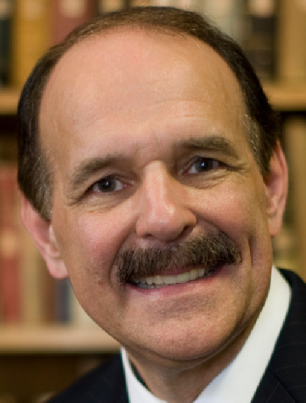 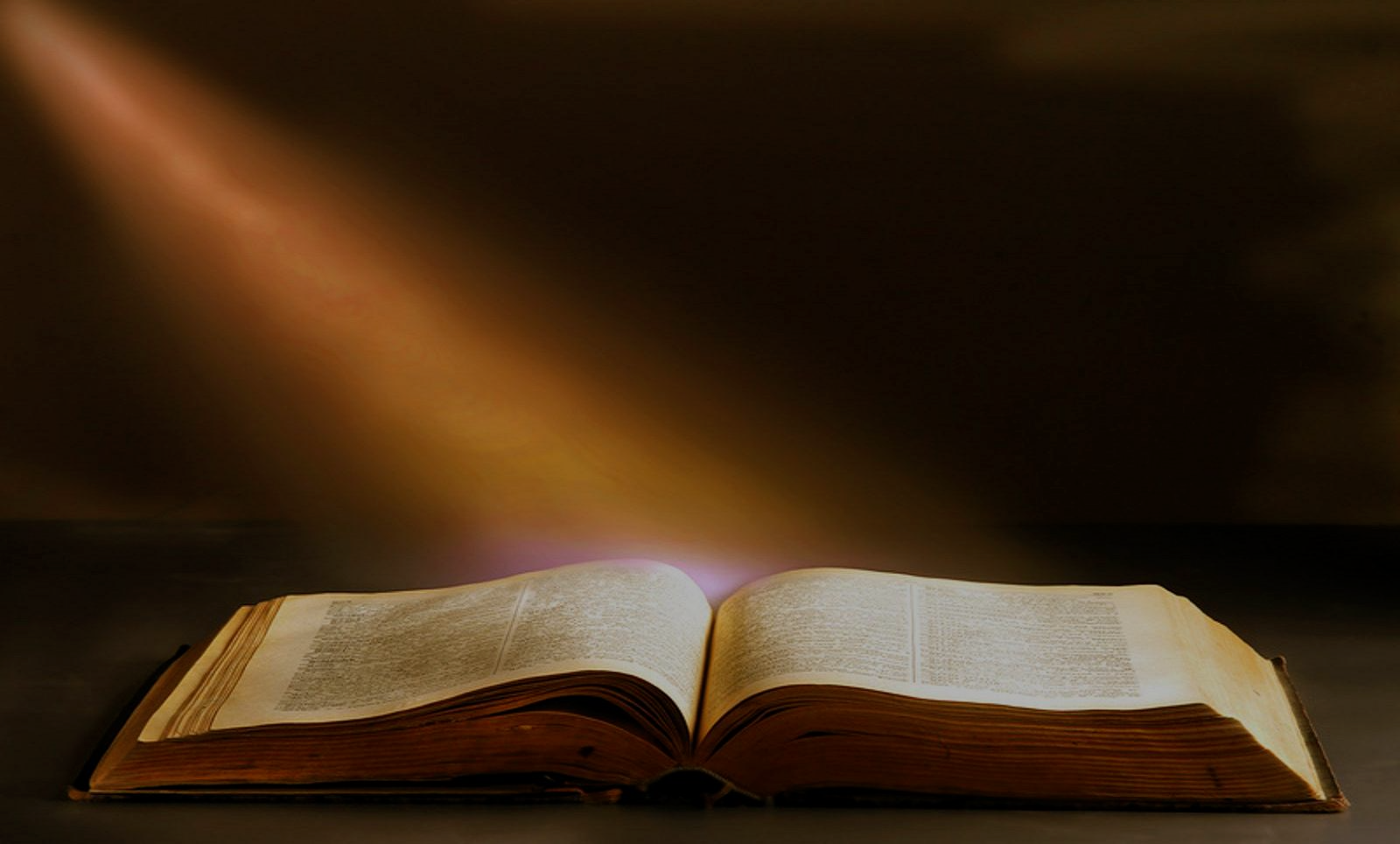 4. أشكال التوجيه الأخلاقي في الكتاب المقدس
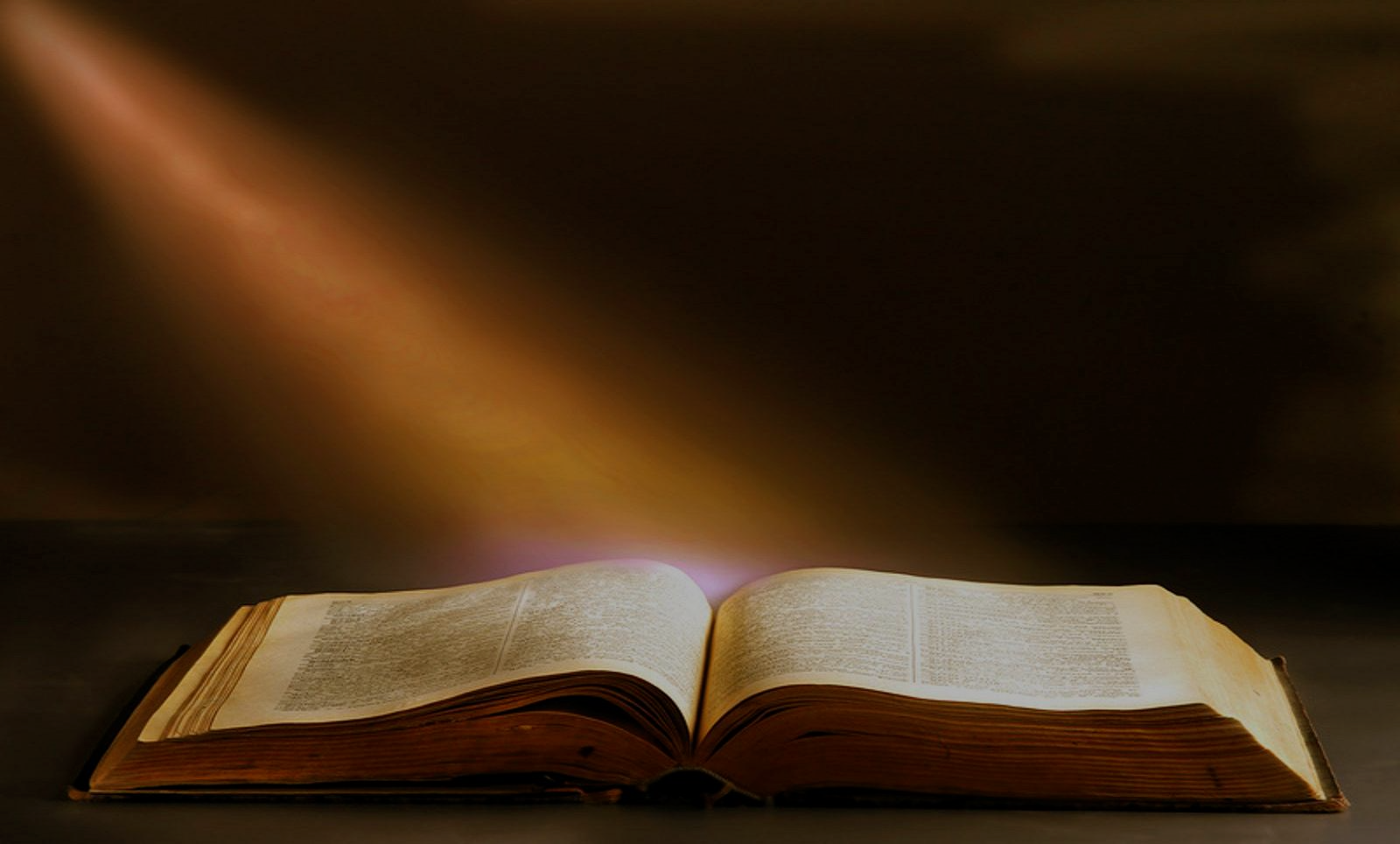 4. أشكال التوجيه الأخلاقي في الكتاب المقدس
أ. وصايا محددة في سياقات محددة
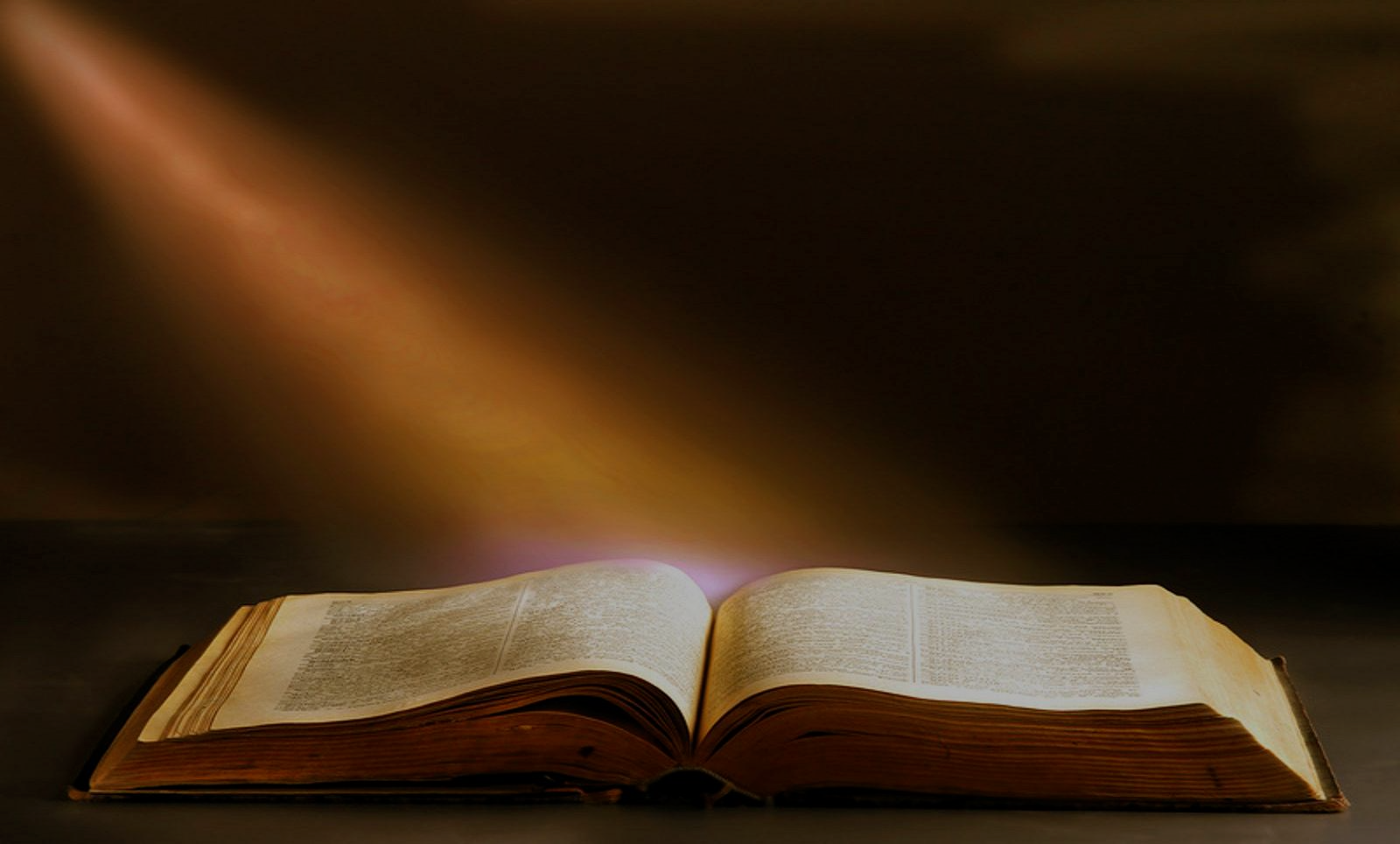 4. أشكال التوجيه الأخلاقي في الكتاب المقدس
أ. وصايا محددة في سياقات محددة
ب. وصايا إلهية عامة
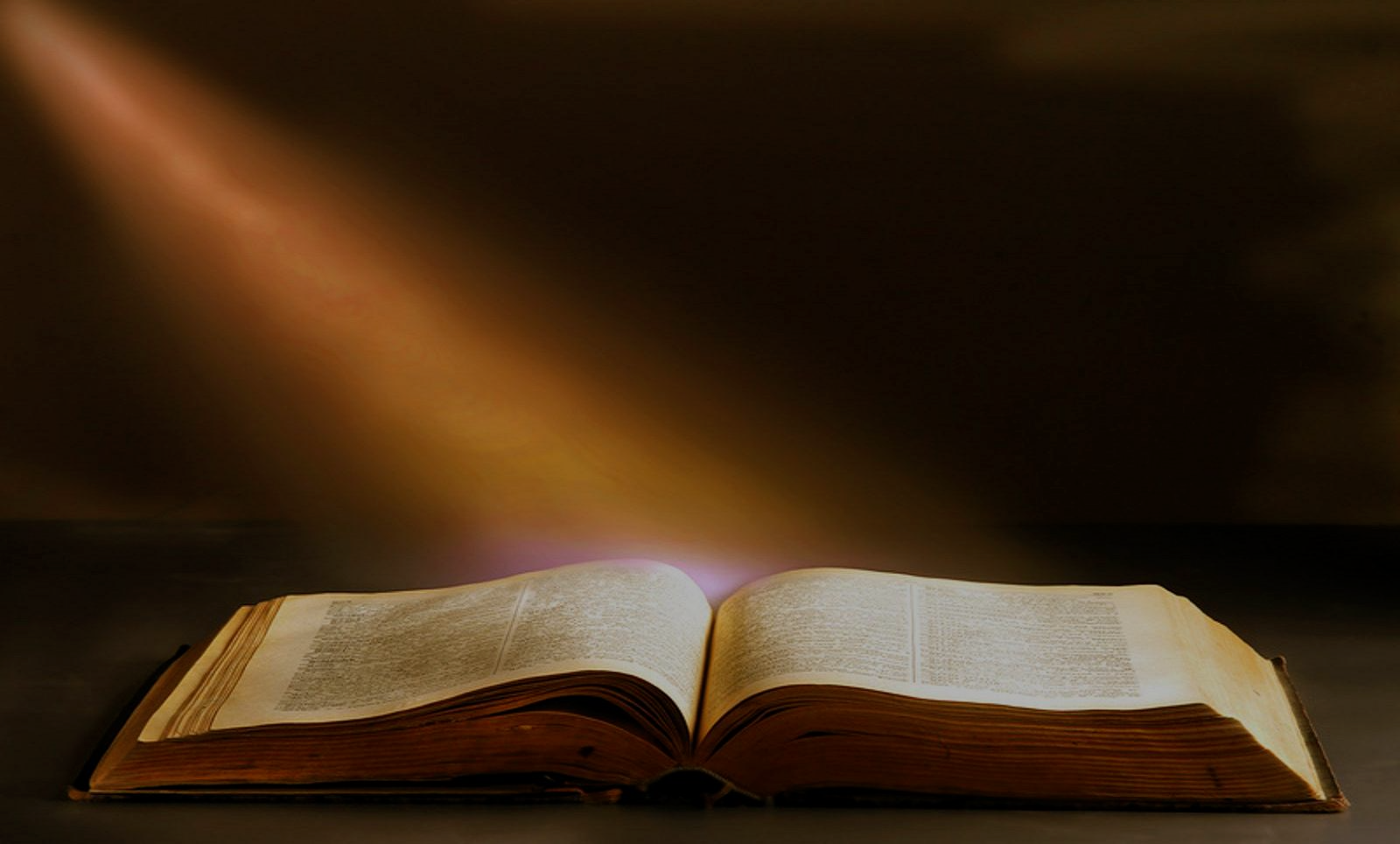 4. أشكال التوجيه الأخلاقي في الكتاب المقدس
أ. وصايا محددة في سياقات محددة
ب. وصايا إلهية عامة
ت. مبادئ
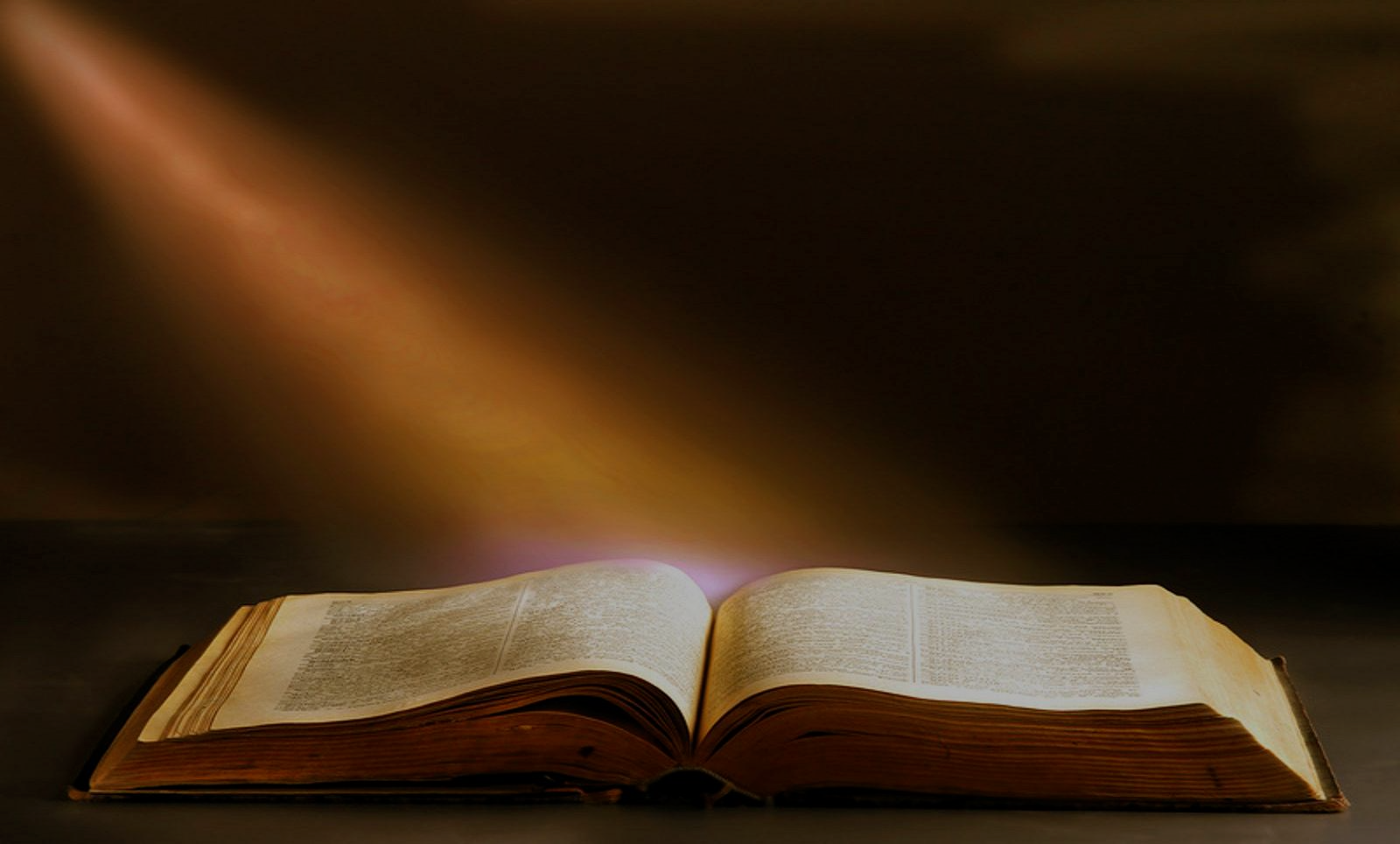 4. أشكال التوجيه الأخلاقي في الكتاب المقدس
أ. وصايا محددة في سياقات محددة
ب. وصايا إلهية عامة
ت. مبادئ
ث. النماذج العامة والتوجيهات الأخلاقية الضمنية
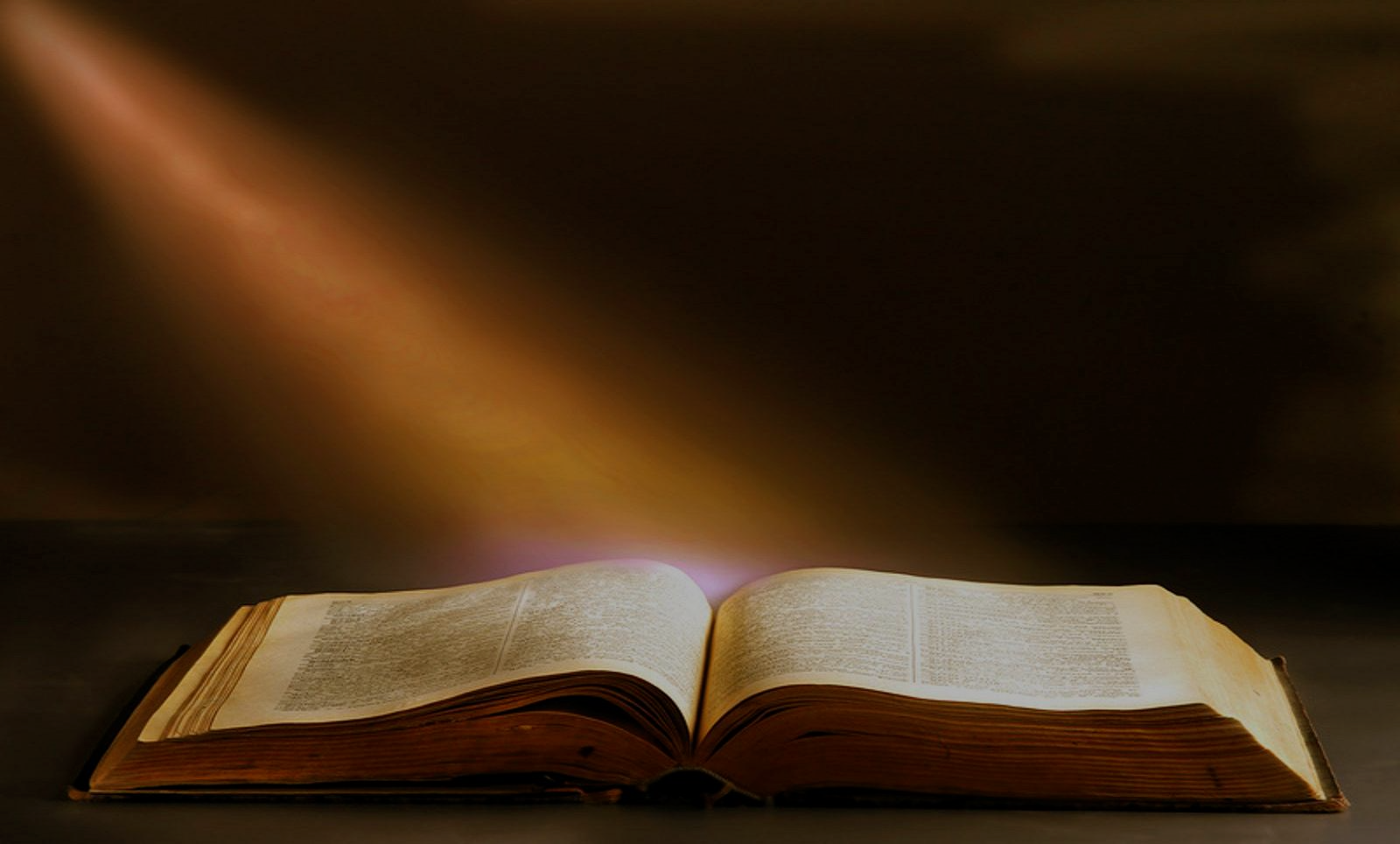 4. أشكال التوجيه الأخلاقي في الكتاب المقدس
ج. أمثلة وقصص أخلاقية
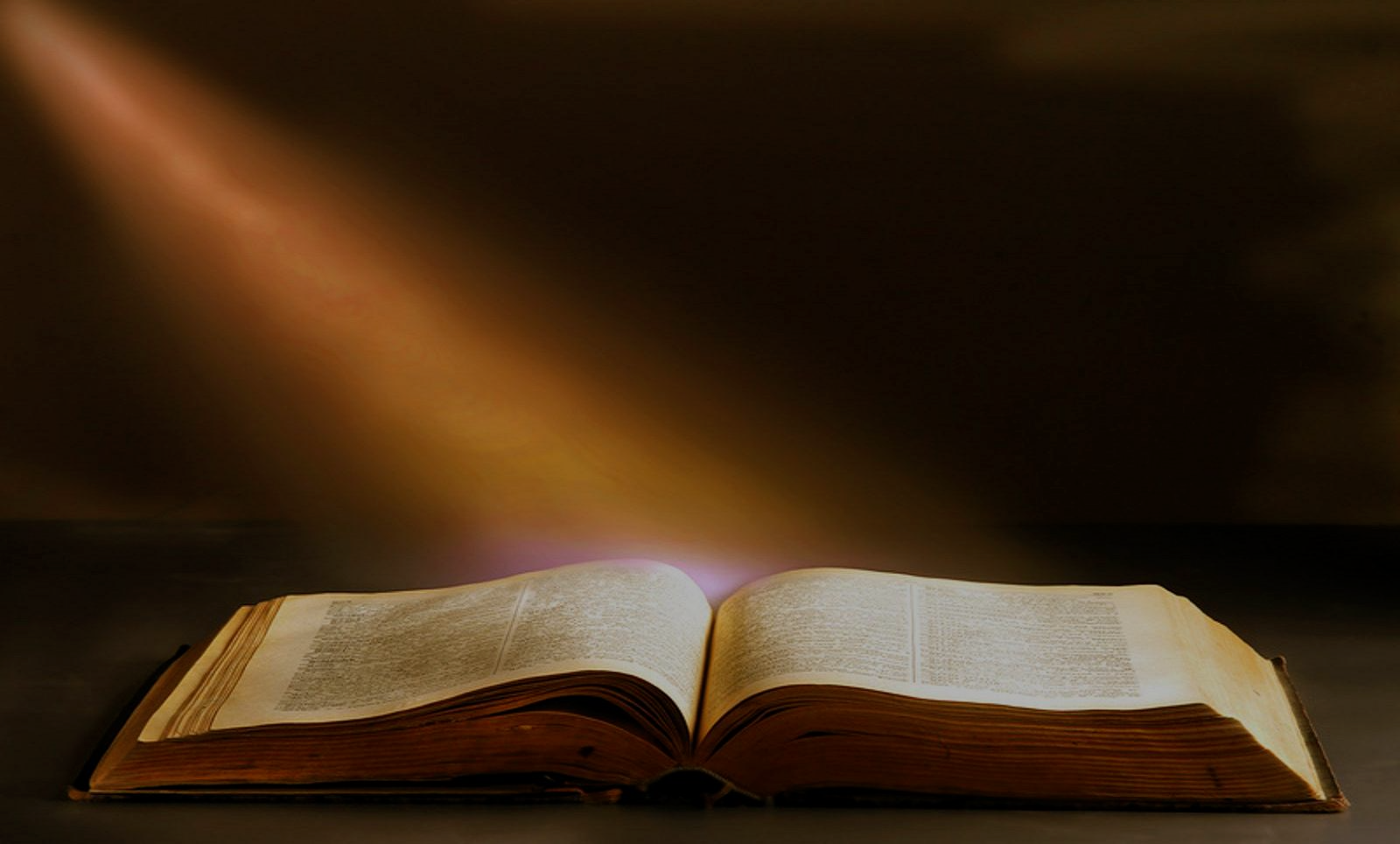 4. أشكال التوجيه الأخلاقي في الكتاب المقدس
ج. أمثلة وقصص أخلاقية
1. ضعه في الإطار العام لقصة الكتاب المقدس
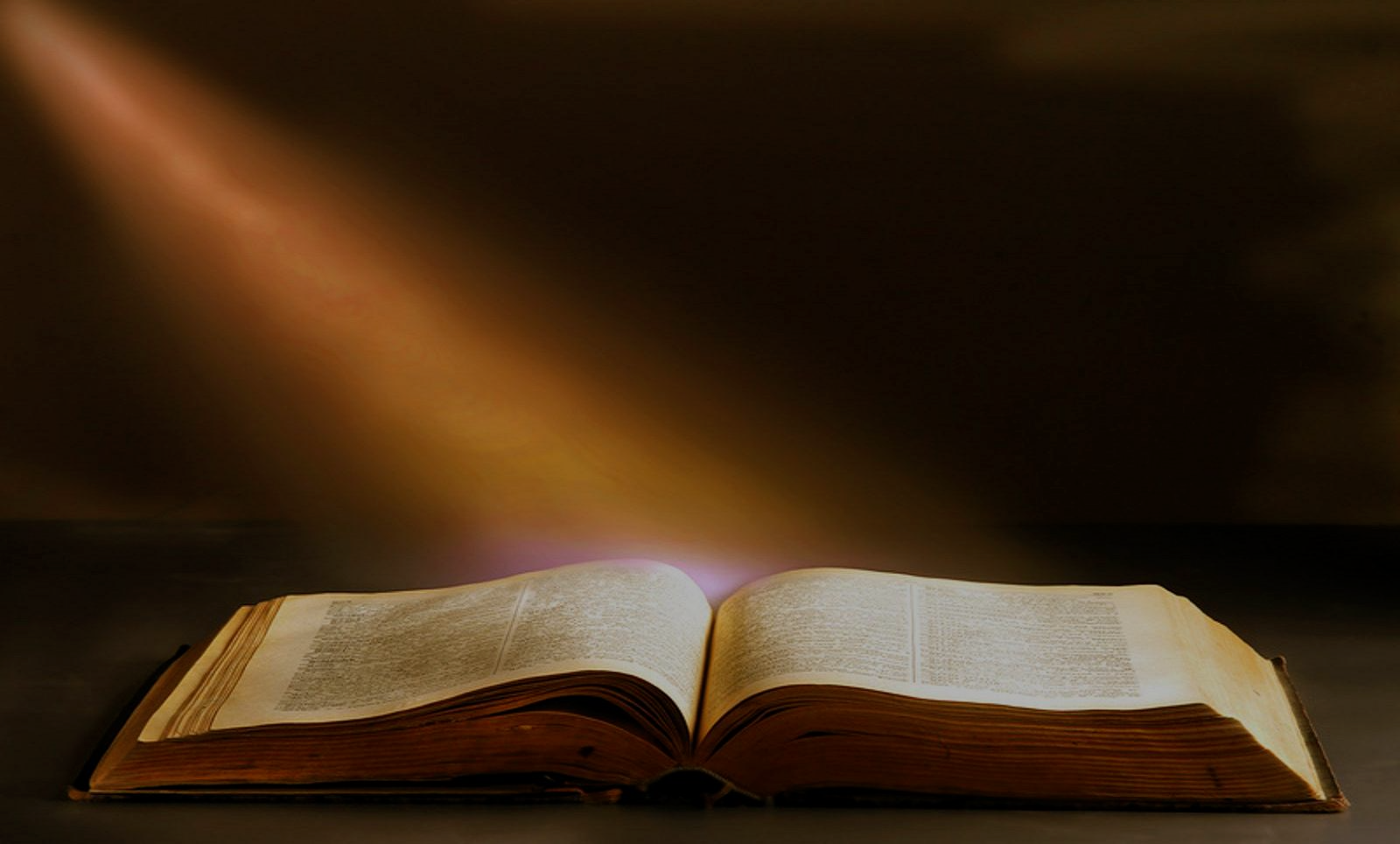 4. أشكال التوجيه الأخلاقي في الكتاب المقدس
ج. أمثلة وقصص أخلاقية
1. ضعه في الإطار العام لقصة الكتاب المقدس
2. ابحث عن أدلة أخلاقية تقييمية في القصة نفسها أو في النص المحيط بها
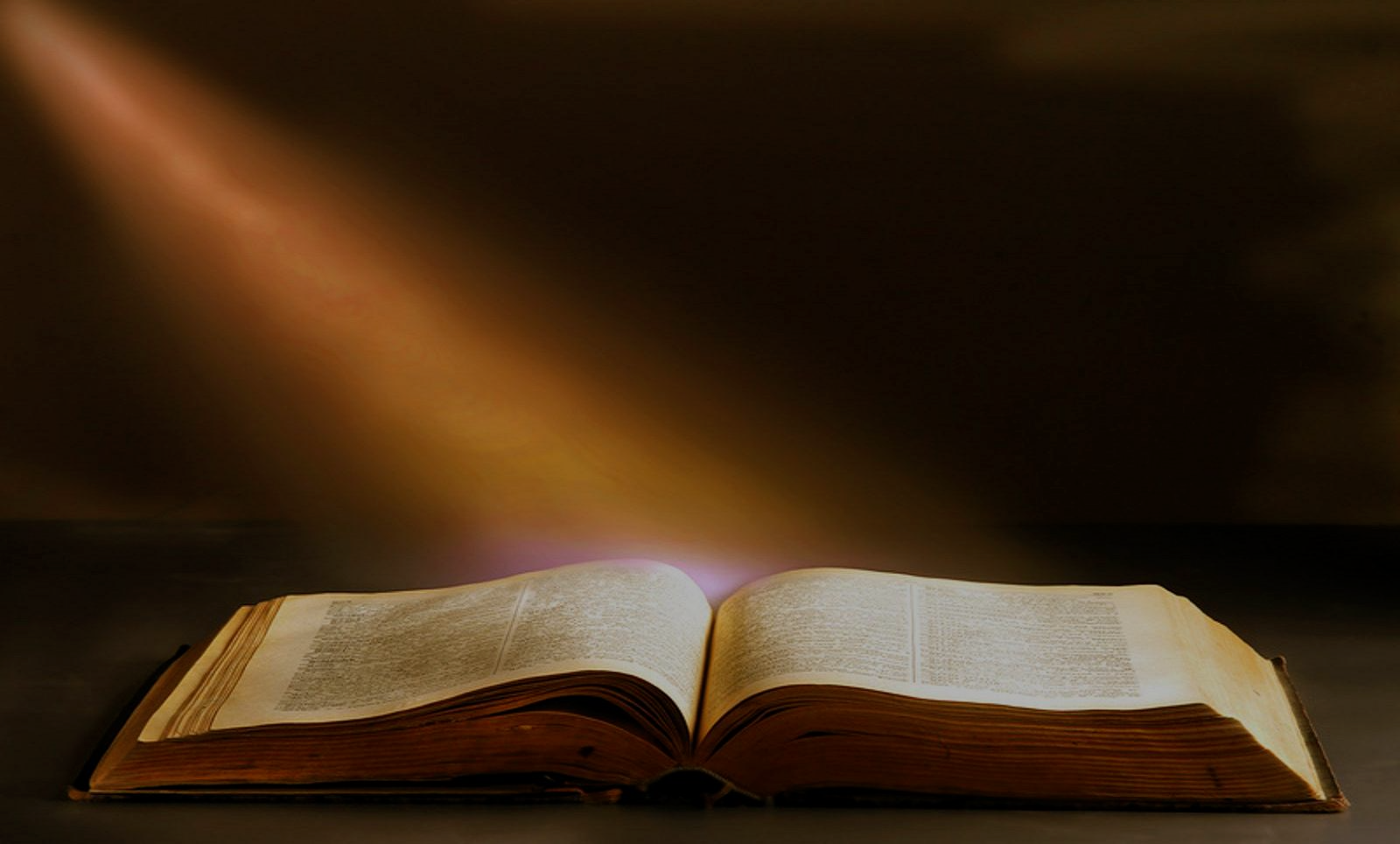 4. أشكال التوجيه الأخلاقي في الكتاب المقدس
ج. أمثلة وقصص أخلاقية
1. ضعه في الإطار العام لقصة الكتاب المقدس
2. ابحث عن أدلة أخلاقية تقييمية في القصة نفسها أو في النص المحيط بها
3. افحص نتائج القصة سواء كانت جيدة أم سيئة أم غامضة
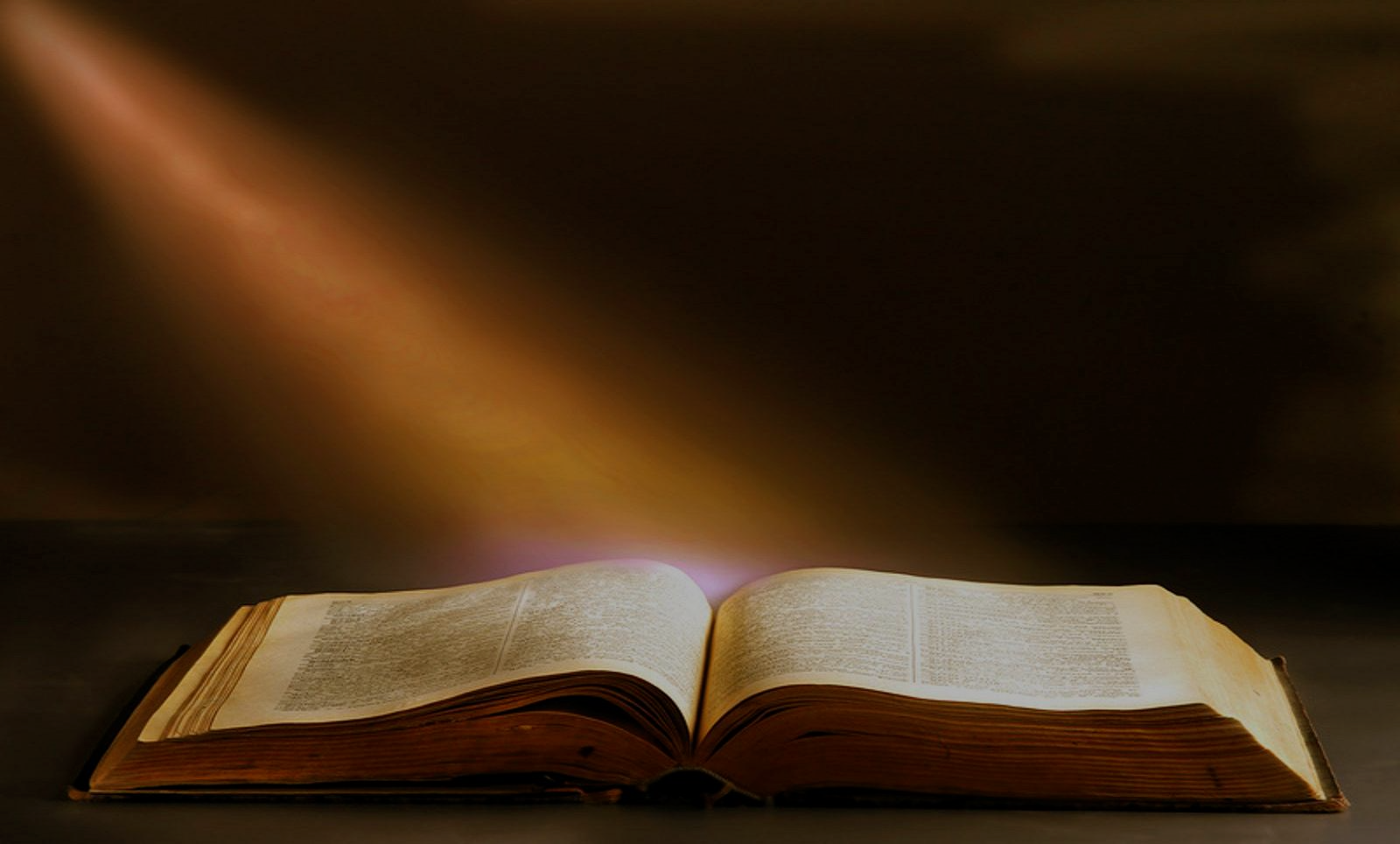 4. أشكال التوجيه الأخلاقي في الكتاب المقدس
ج. أمثلة وقصص أخلاقية
1. ضعه في الإطار العام لقصة الكتاب المقدس
2. ابحث عن أدلة أخلاقية تقييمية في القصة نفسها أو في النص المحيط بها
3. افحص نتائج القصة سواء كانت جيدة أم سيئة أم غامضة
4. قيِّم القصة في ضوء التوجيه الأخلاقي الآخر الموجود في الكتاب المقدس
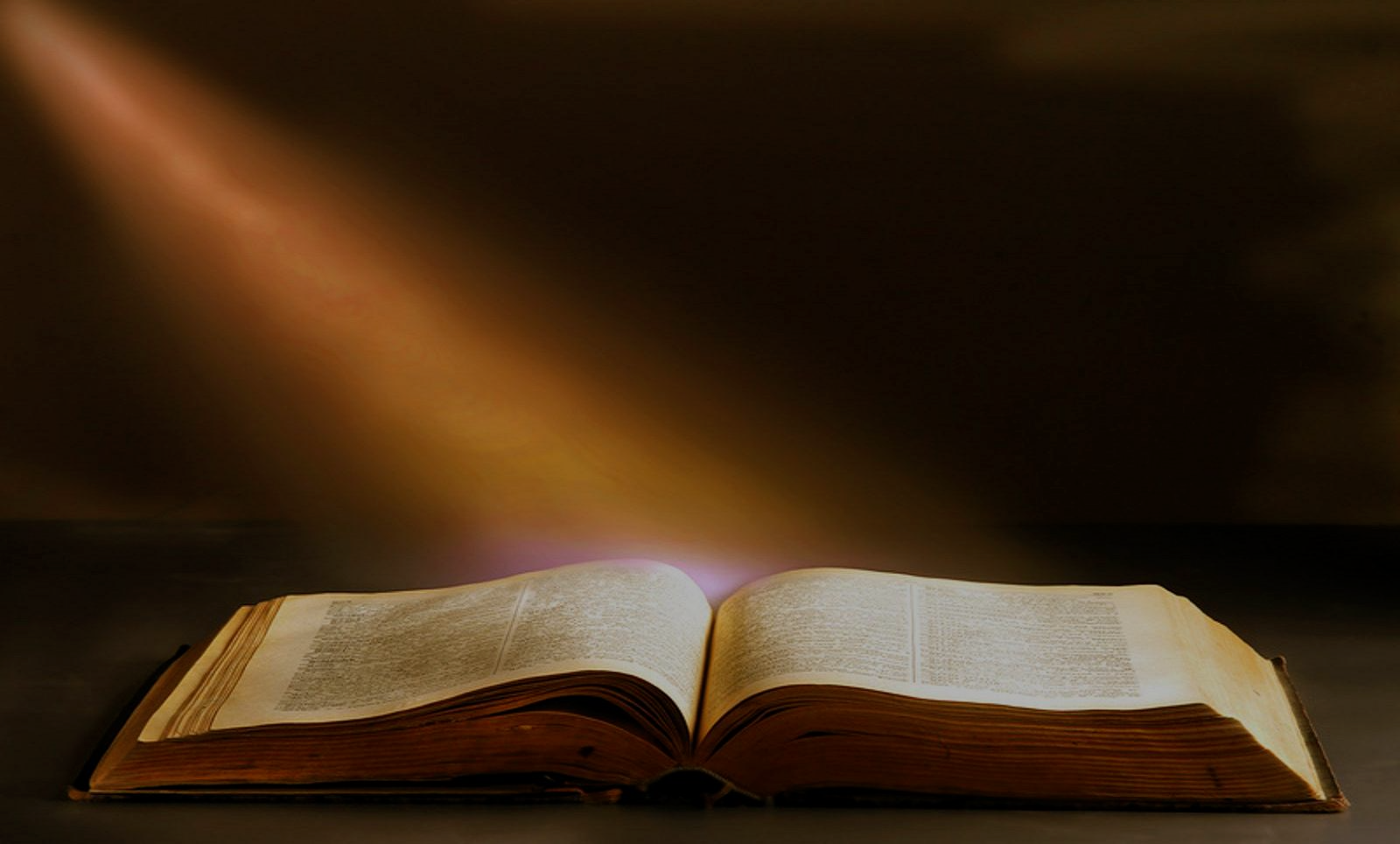 4. أشكال التوجيه الأخلاقي في الكتاب المقدس
ج. أمثلة وقصص أخلاقية
1. ضعه في الإطار العام لقصة الكتاب المقدس
2. ابحث عن أدلة أخلاقية تقييمية في القصة نفسها أو في النص المحيط بها
3. افحص نتائج القصة سواء كانت جيدة أم سيئة أم غامضة
4. قيِّم القصة في ضوء التوجيه الأخلاقي الآخر الموجود في الكتاب المقدس
5. أعطِ الأولوية لحياة وخدمة يسوع كطريقة لتقييم المعنى الأخلاقي ومضمون القصة
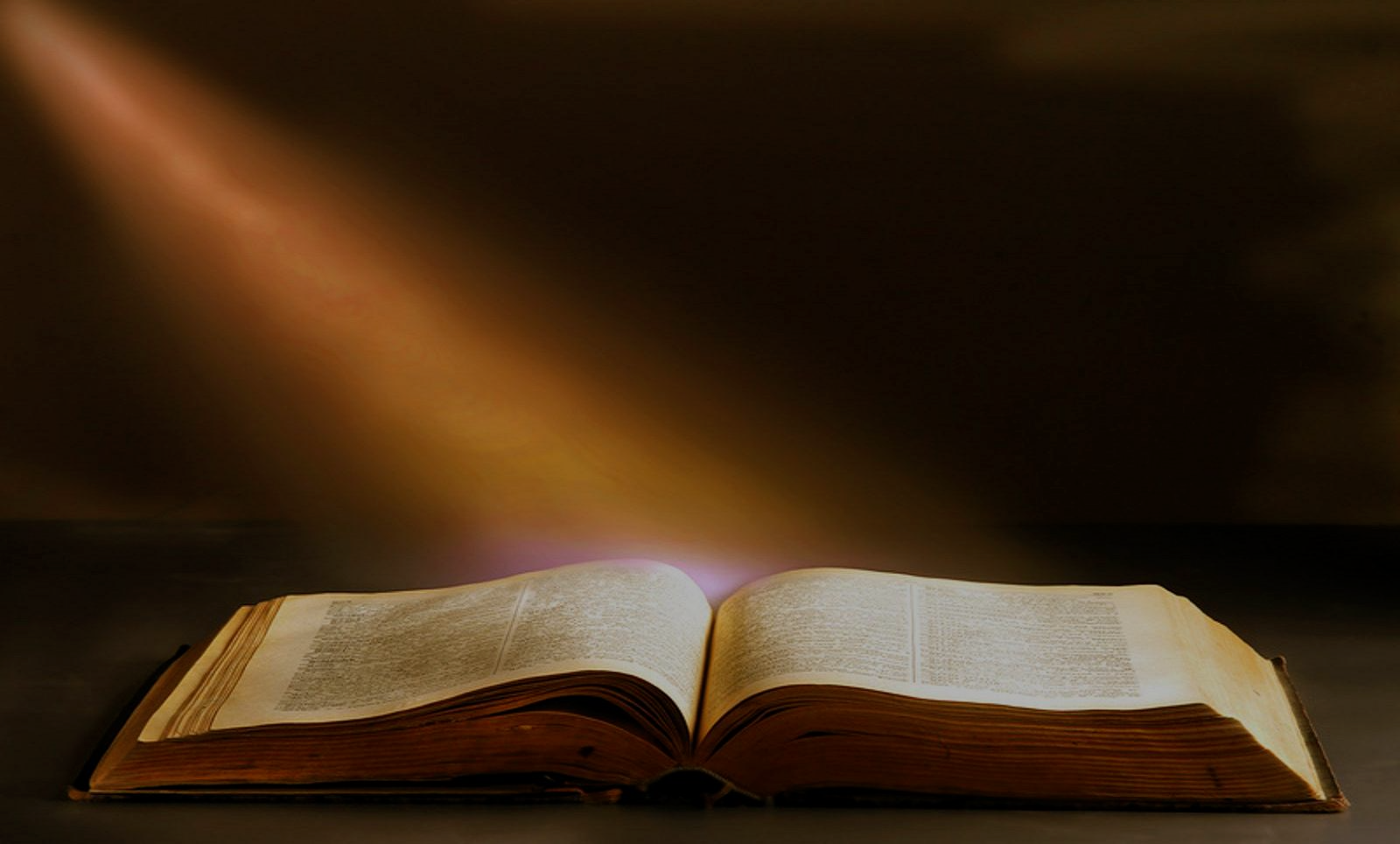 5. خلاصة وتطبيق

تقييم الطريقة التي تستخدم فيها الكتاب المقدس عادة لصنع خيارات أخلاقية
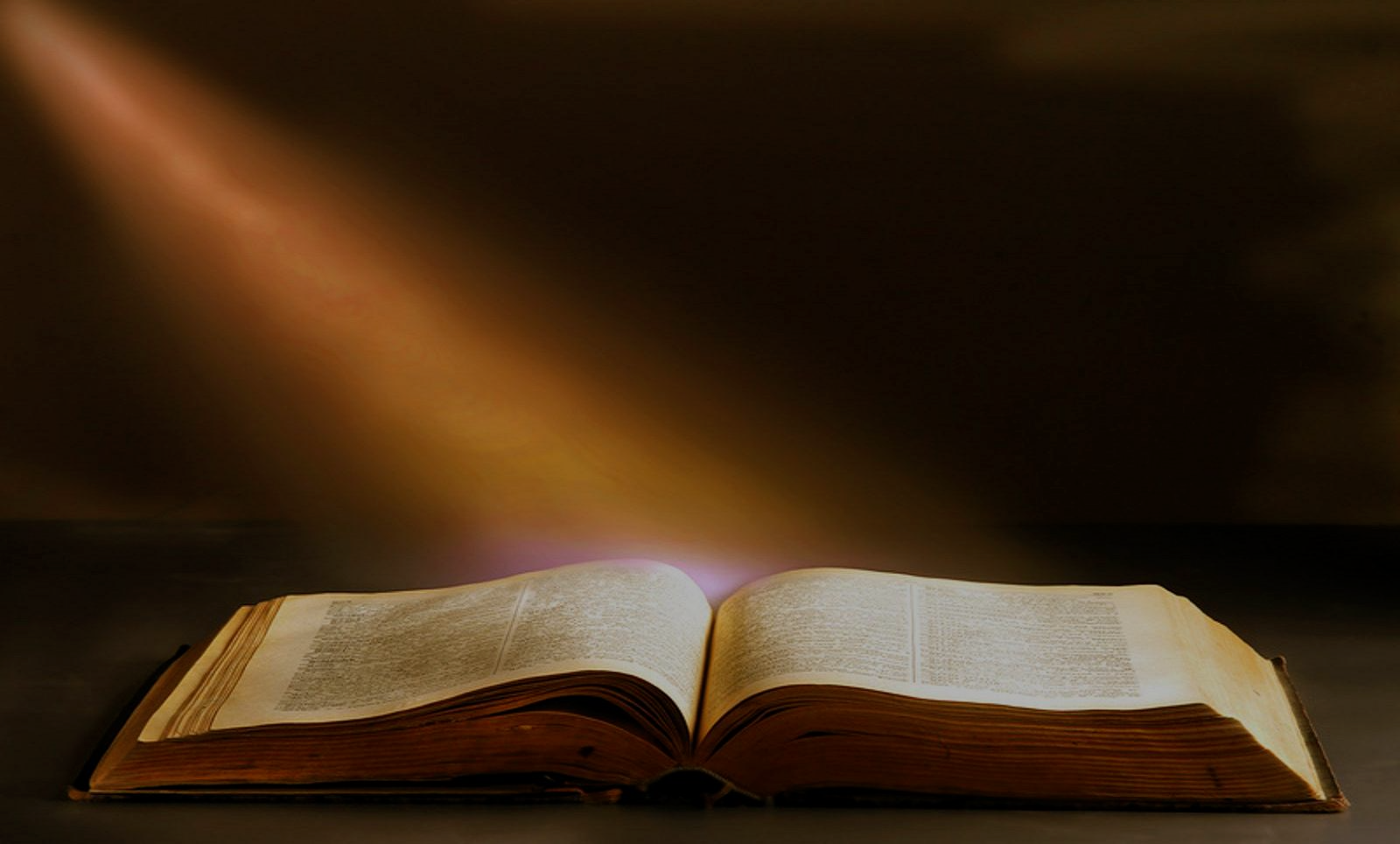 أسئلة للتفكير
عندما تنظر إلى الطرق التي يمكن من خلالها استخدام الكتاب المقدس في القرارات الأخلاقية، كيف استخدمته عادة؟

هل هناك أي طرق يمكنك من خلالها تعديل الطريقة التي تستخدم بها الكتاب المقدس لتمييز المسار الأخلاقي الذي يجب اتباعه؟
Black
أحصل على هذا العرض التقديمي مجاناً
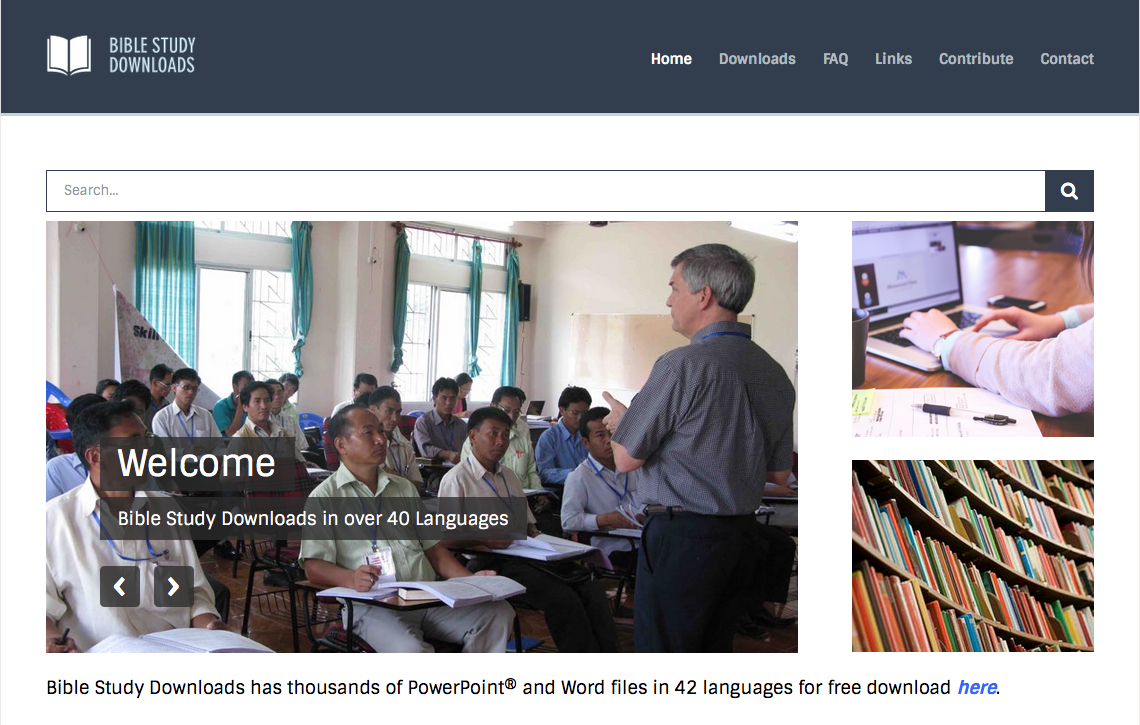 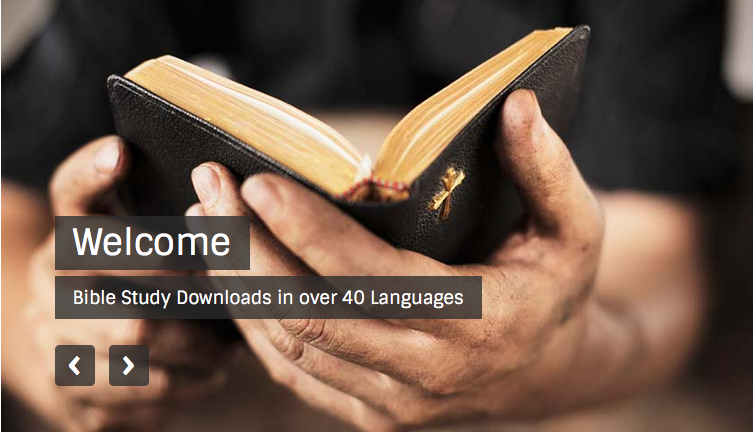 النظرة العالمية at BibleStudyDownloads.org
[Speaker Notes: WV (Worldviews)]